Fractures shaft tibia and fibula
Most fractures in this region involve both the tibia and the fibula. Fractures of the shafts of the tibia and fibula may occur either from an angulatory force or rotational force , Road traffic accident and motorcycle accident are the common cause. 
Twisting force cause spiral fracture of both bones at different level, while Direct injury crushes the skin and fractures both bone at the same level. 
the tibia may penetrate the skin leading to compound fractures(from within).
Because the tibia is so close to the surface and so poorly protected by muscle, many fractures of its shaft are of the open (compound) type, the tibial shaft is more often the site of an open fracture than is any other bone. Skin commonly penetrated or crushed and sloughed few day letter. Circulation and distal sensation should be checked frequently.
Clinical features: Pain, Swelling, Deformity, Tenderness , Crepitus, Inability to move.
X-ray shows the type and severity of displacement.
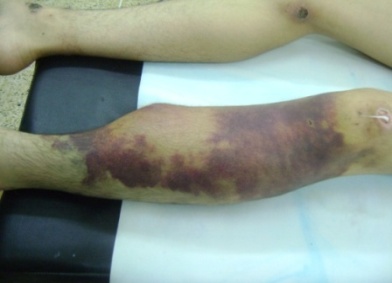 Treatment:
In fresh fractures of both bones of the leg, attention should be concentrated solely on the fracture of the tibia. The fibular fracture may be disregarded
Conservative treatment by reduction and P.O.P followed by functional cast brace,  and this is the method of choice whenever it is practicable. The holding of the fracture is retained until the tibia fracture is firmly united as shown by clinical and radiographic examination usually a matter of  between 3 and 4 months. Thereafter active exercises are carried out under the supervision of a physiotherapist to restore a full range of knee, ankle and foot movements. 
Some time we can do skeletal traction followed by p.o.p.
Functional brace
Operative treatment:
Indicated mainly when the fracture cannot be reduced adequately by manipulation, or when plaster alone fails to maintain an acceptable position of the fragments.
Closed intramedullary nail or Plate  and screws used commonly.
External fixation: This method is particularly suitable for open fractures in which the risk of infection may preclude internal fixation, and for fractures that  are already infected. 
Open fractures of tibia and fibula treated by Antibiotics, Debridement, Stabilization, Soft-tissue cover, and Rehabilitation
Fixations of fractures tibia and fibula
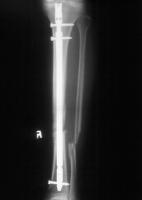 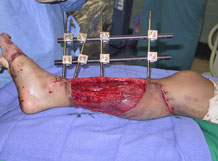 Early complications:
1- Vascular injuries: A displaced tibial fracture-particularly one  involving the proximal half of the bone-may damage a major branch of the popliteal artery, with consequent obstruction of the arterial flow and risk of serious ischemia below the lesion.
2- Infection in open fractures.
3-  Compartment syndrome: the commonest complication.
4-  Nerve injuries.
Late complications:
1- Malunion.
2- Delayed union and Nonunion.
3- Joint stiffness.
4- algodystrophy.
Malunited fracture tibia and fibula
Fracture of the tibia alone:
Direct trauma cause transverse or short oblique fracture of tibia alone. In children spiral fracture of tibia alone can result from torsion. Treatment is the same like both bone fracture. It is more liable to delayed union.
Fracture of the fibula alone:
Ankle and knee injuries should be excluded. May result from direct blow. Treated by pressure bandage  and analgesia or P.O.P cast if pain persist
Ankle and foot  injuries
Ankle  ligaments  injuries
Ankle sprains are the most common of all sports-related injuries. A sudden twist of the ankle momentarily tenses the structures around the joint. Adduction or inversion of foot cause partial tear of lateral collateral ligament  called ankle sprain.  If the force is more sever it cause complete tear and ankle sublaxation , it is rare.
Clinical features: There is history of twisting injury with pain, swelling and bruising on lateral side of ankle. If the patient is able to walk, and bruising is only faint and slow to appear, it is probably a sprain ( partial tear). If bruising is marked and the patient unable to put any weight on the foot, this suggests a more severe injury (complete tear), Tenderness is maximal just distal and slightly anterior to the lateral malleolus.
Late bruises in partial and early in extensive complete tear. Passive inversion is painful and associated with abnormal sublaxation in complete tear. X- ray in AP and  LAT, and stress film in inversion of both foot under anasthesia.
Treatment
Partial tear treated by crepe bandage, rest, elevation,  ice packs, and analgesia and active exercise.
 Complete tear: Operative repair is the best in young active patients  and athletes , followed by POP and physiotherapy.
Complications:
 1- Adhesions and pain.
 2- Recurrent sublaxation in complete tear.
Ankle  ligaments  injuries
Fractures around the ankle
The bones forming the ankle mortise are injured more often than any other bone except the lower end of the radius. In the past they were often grouped together loosely under the general title is still used occasionally‘ Pott's   fracture’.
Types:
1.Isolated fracture of the lateral malleolus 
2. Isolated fracture of the medial malleolus
3.Fracture of the lateral malleolus with lateral shift of the talus.
4. Fractures of both malleoli with displacement of the talus. 
5.Tibio-fibular diastasis
6. Posterior marginal fracture of the tibia with posterior displacement of the talus
7. Vertical compression fracture of the lower articular surface of the tibia.
 It may resulted from : External rotation, Abduction, Adduction, Upward thrust , It may of variable severity. It may be associated with dislocation or sublaxation of ankle.
Fractures ankle
Clinically: there is history of twisting injury of ankle followed by severe pain, inability to stand, swelling, bruises,  deformity & tenderness.
X ray: it is essential to do anteroposterior, lateral and mortise views (The AP mortise view is done with the leg internally rotated 15-20o ,This view permits examination of the articular space (clear space). The width of the clear space between the talus and the articular surfaces of the medial malleolus, the tibial plafond and the lateral malleolus should be equal. 
 X- ray shows the type of fractures, Any shift, tilt or displacement in talus is serious,  If the fibular fractures above the tibiofibular joint  there must be a diastasis.
Treatment : 
The early surgery is better for displaced fractures. If the patient presented late (after 8 hours) , the defenitive treatment should be delayed until the swelling subside to avoid infection and skin blusters and necrosis.
Reduction should be anatomical and accurate since this is a joint fracture, in order to prevent post traumatic osteoarthritis.
Treatment of undisplaced fractures  is by p.o.p followed by crepe bandage and physiotherapy.
For displaced fractures and failed conservative treatment, open reduction and internal fixation is mandatory by malleolar screws, plate and screws.
Complications:
 1- Skin damage and necrosis is common. 
 2- Malunion.
 3- Nonunion.
 4- joint stiffness.
 5- Osteoarthritis.
Pilon fractures  ( comminuted fracture of tibial plafond)
Patients give history of fall from height (axial compression), followed by severe swelling, bruises and  fracture blisters . X ray and CT scan are needed to study the fracture details. 
Treatment: control soft tissue swelling(elevation and external fixation) for 2-3 weeks then open reduction and internal fixation
Pilon fracture